Evidencing IMPACT
By the end of the workshop, you should be able to
Utilise current course templates (RARPA toolkit) to evidence impact
Create additional way to measure impact
[Speaker Notes: A key theme from last year tutor audits and observations was how to capture the impact or learning from courses]
Types of Impact
Course learning objectives
Learner individual learning objectives
Wider outcomes
[Speaker Notes: Course learning objectives
HL16 b + c

Learning individual learning objectives
HL16 b + c

Wider outcomes
Case studies
HL 16a
Wall of fame
HL16b – destinations]
So how do you measure impact at the moment?
Assessment for learning Assessment of learning
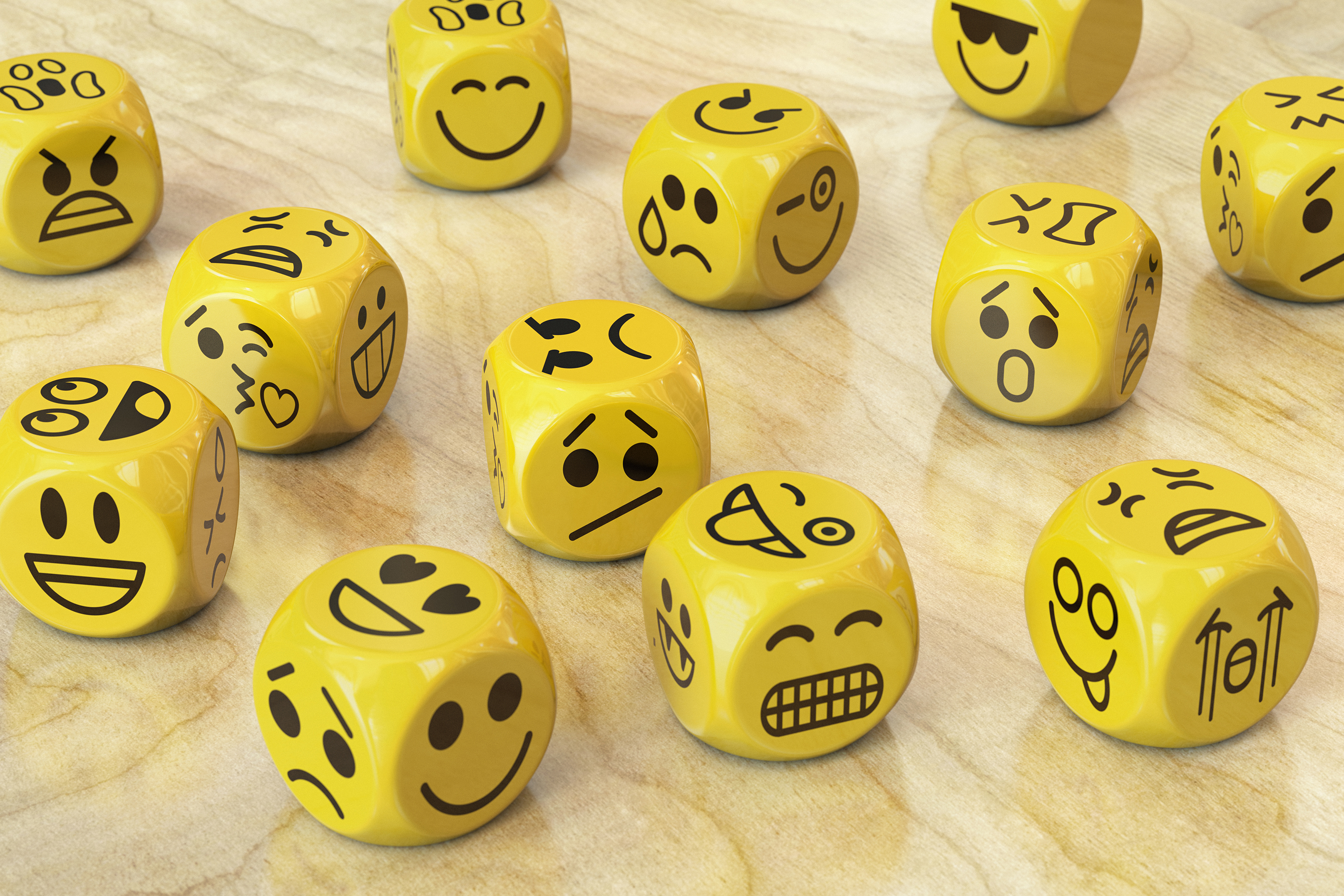 [Speaker Notes: Evidencing impact is only possible if we are assessing learns
	initial
	formative
	summative]
Do you evidence all that you know/observe about learners journey’s?
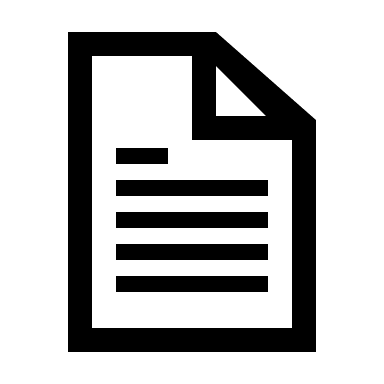 [Speaker Notes: Emails
Comments
Observations
Small steps, distance travelled
Personal achievement
Behaviours]
Wider impact of ACL
employment, skills and qualifications:
health and wellbeing:
integration and inclusion:
culture and creativity:
attitudes, aptitudes and characteristics:
life transitions:
[Speaker Notes: employment, skills and qualifications: getting people onto the skills ladder and helping them gain, retain and progress at work
health and wellbeing: supporting people with physical and mental health issues, thus reducing health costs such as GP visits
integration and inclusion: reducing isolation, promoting interaction and integration and bringing communities together
culture and creativity: supporting individuals and communities in becoming creative and cultural producers
attitudes, aptitudes and characteristics: helping people to acquire the characteristics needed to participate fully in work and life
life transitions: helping people to navigate challenges such as redundancy, retirement and parenthood.

Learning for Life: the role of adult community education in developing thriving local communities - A handbook for councillors | Local Government Association]
Generic learning outcomes
[Speaker Notes: Generic Learning Outcomes | Arts Council England]
RARPA toolkit
HL16a – learning plan
HL16c – learner plan
HL 16b – tutor record of learner progress and achievement

HL19 – end course evaluation
HL16a
[Speaker Notes: Initial assessment – starting point

Can expand to include additional information]
HL16c
[Speaker Notes: Learner comment
Verbal comment
Email exchange
Learning diary

Tutor comment
Response to learner comment
Assessment comment/feedback against the LO]
HL16b
[Speaker Notes: Intended destinations

Individual learning goals]
Using Plenaries
What will you…
How will you…


What questions can you ask at the end of a session to evidence impact? – add these to the chat function
[Speaker Notes: Exit question
Rating
Quick poll

What is the key thing you have learnt from today?
What can you now do that you couldn’t before?
What do you now know that you did not know at the start of the session?
How confident are you now at…?
What you will you now do as a result of today’s session?]
Learner diary
Emails
Case study
Exit polls
Learner comments
Anecdotal
Learner voice
Examples of work